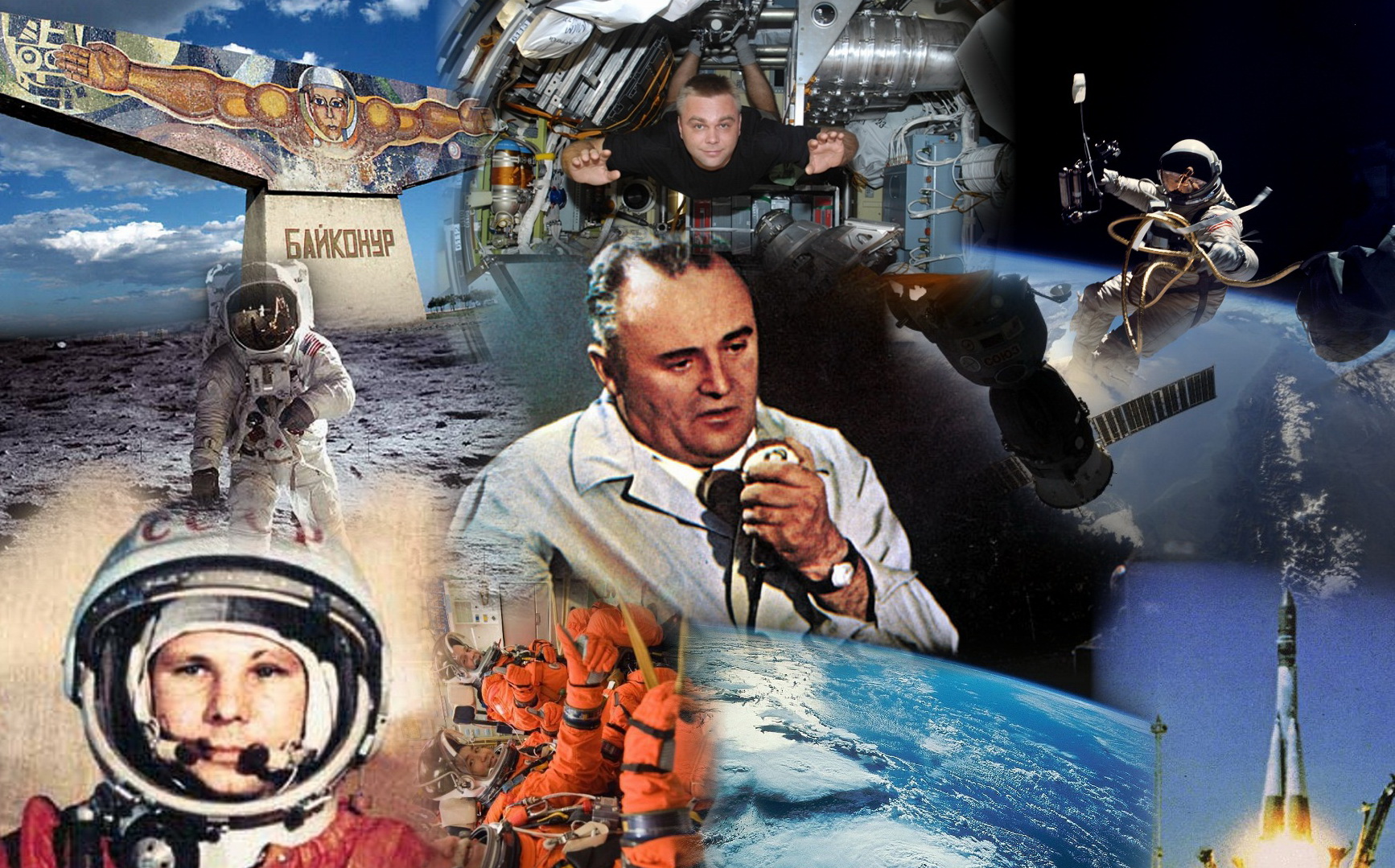 Детство Юрия Гагарина
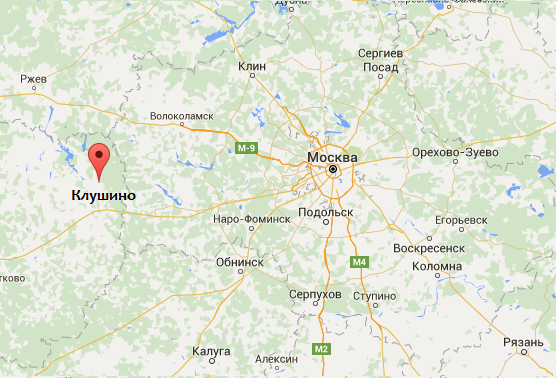 Юношеские годы Юрия Гагарина
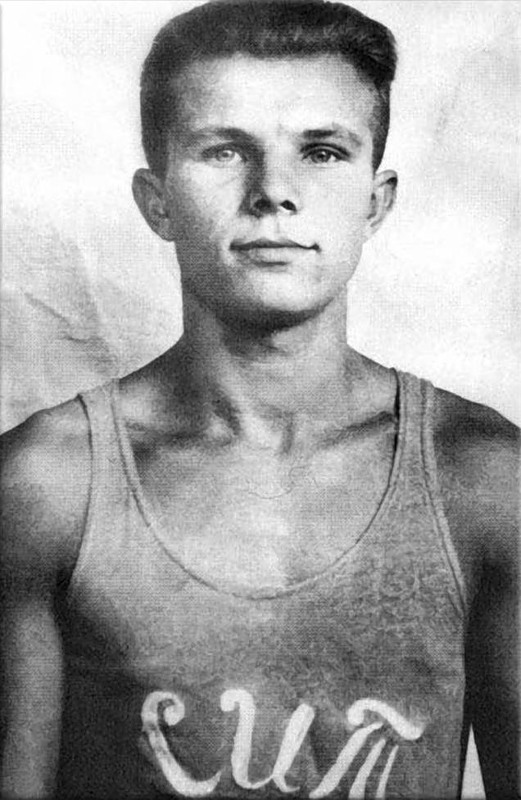 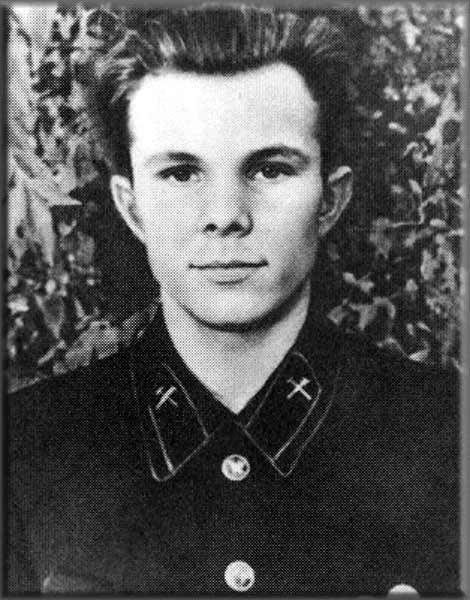 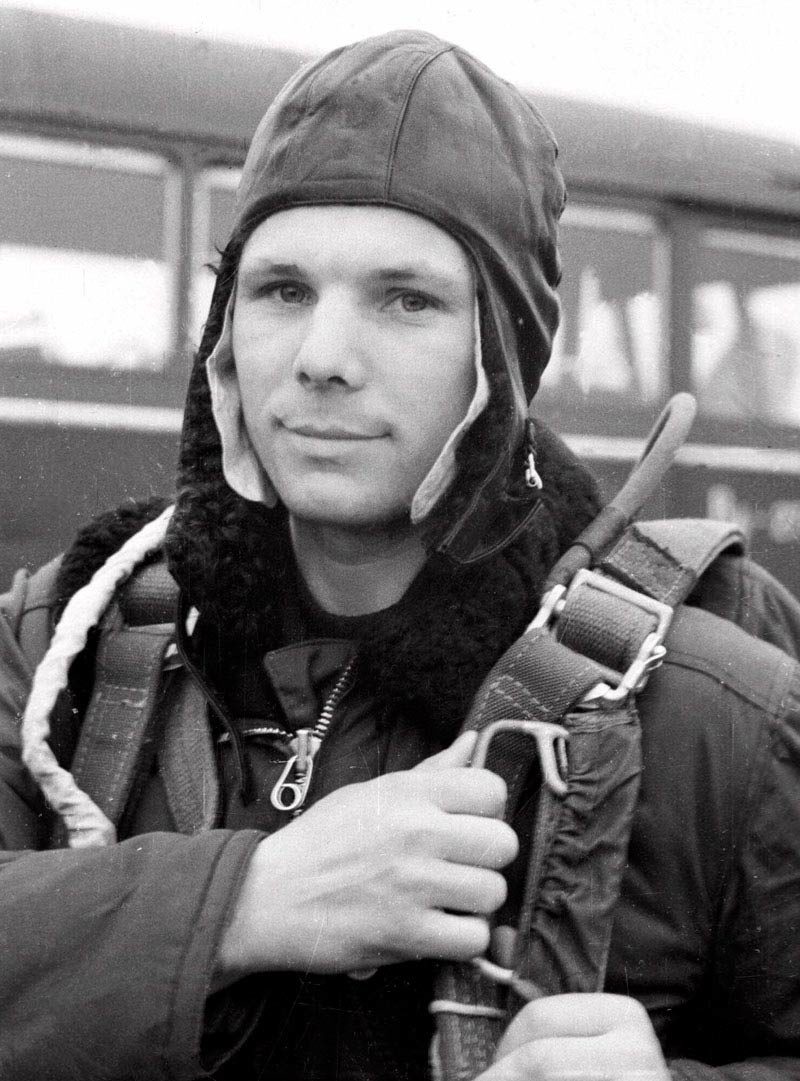 Подготовка в космонавты, полет
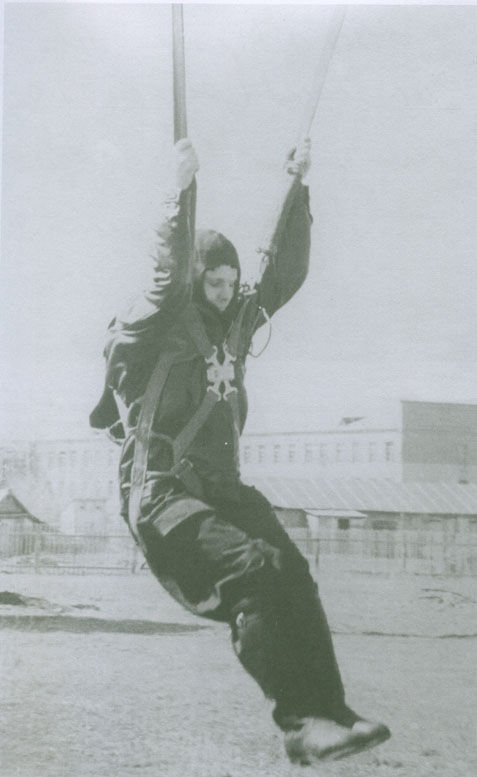 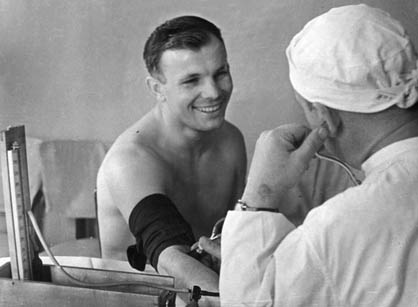 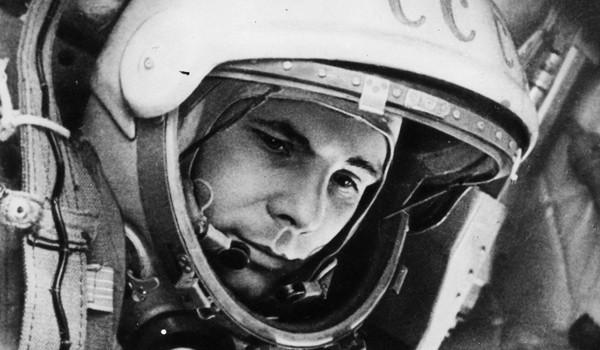 Открытые перспективы
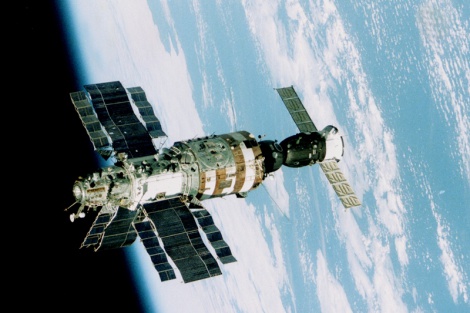 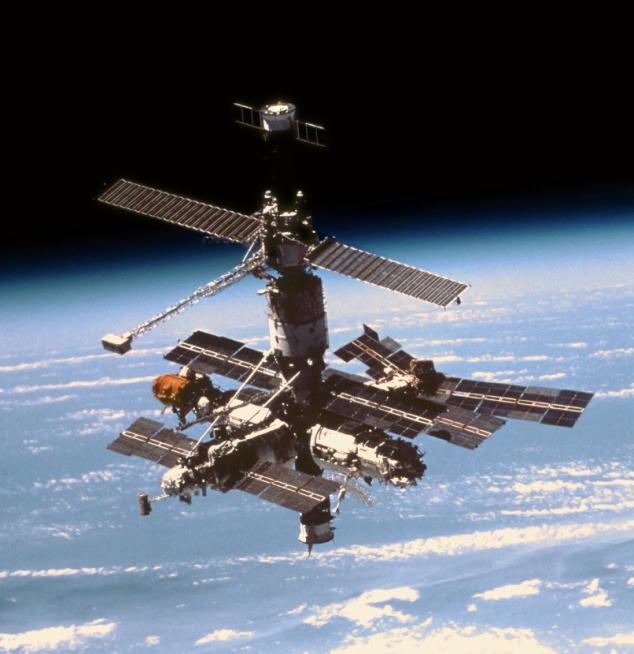 КК серии «Восток»
ОС  серии «Салют»
ОС «Мир»
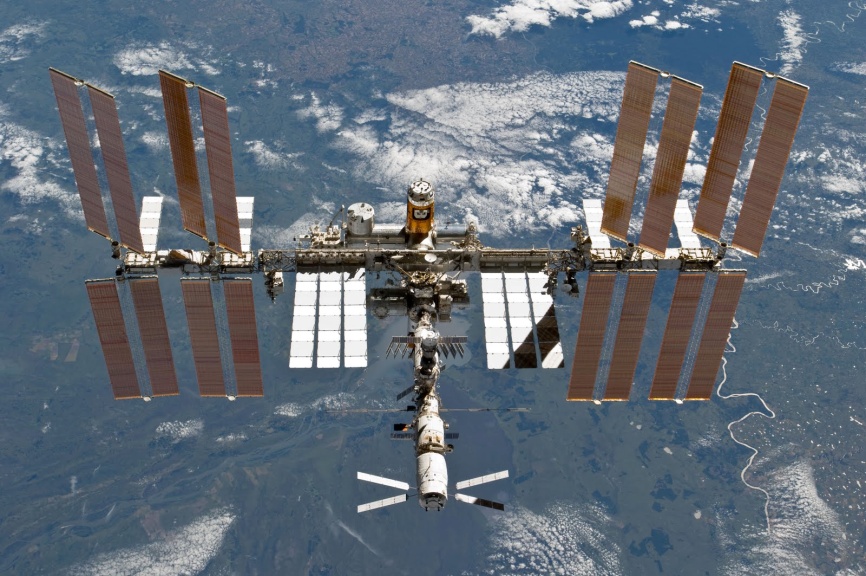 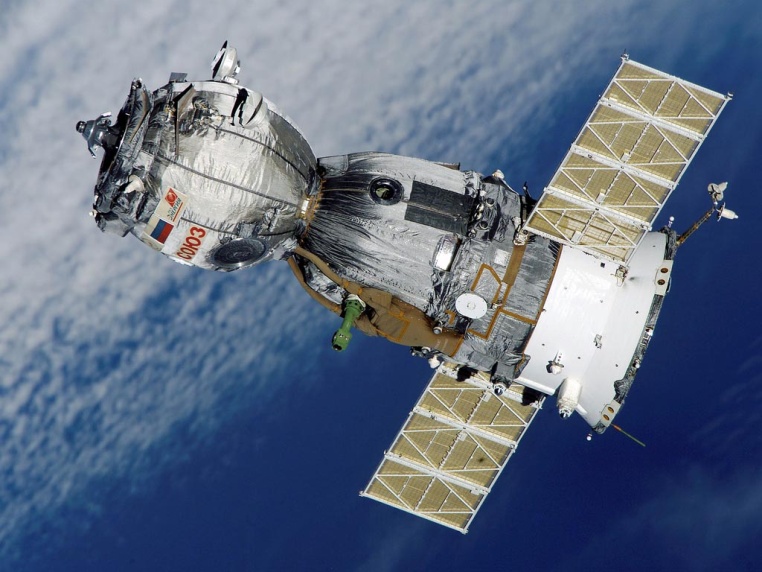 МКС
КК «Союз-ТМА М»
?
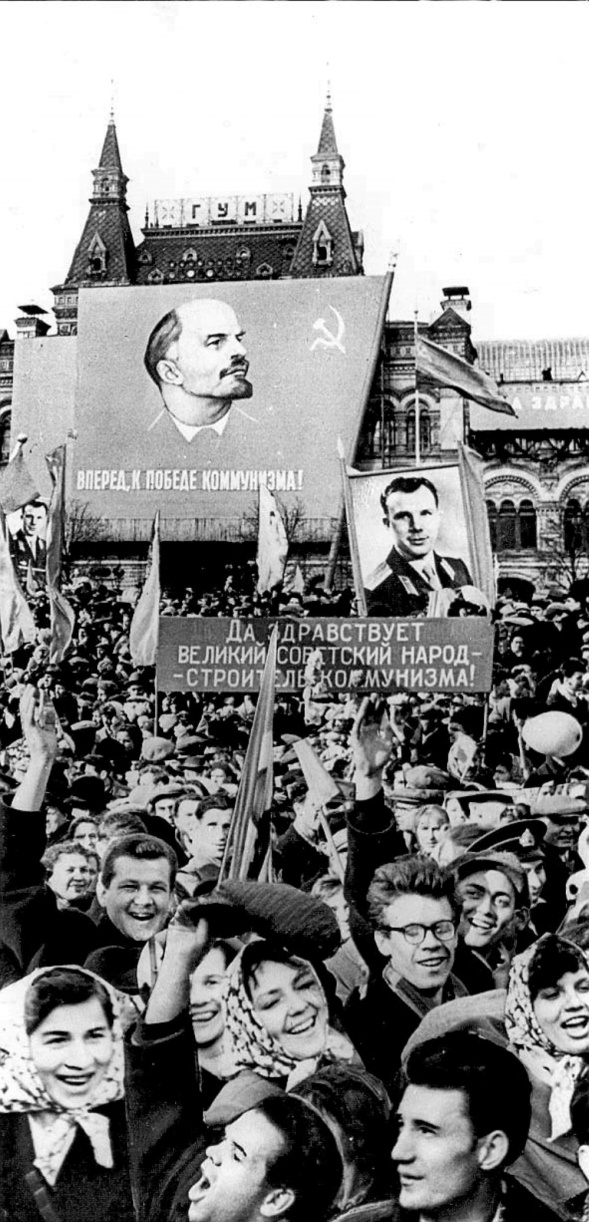 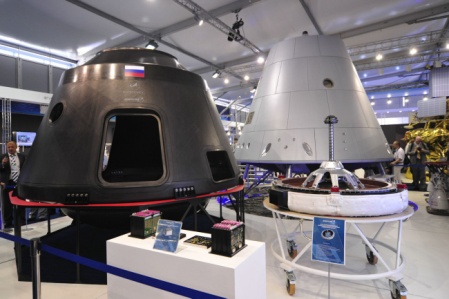 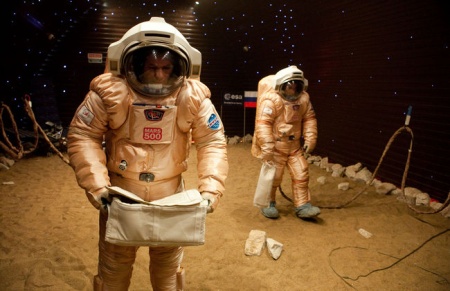 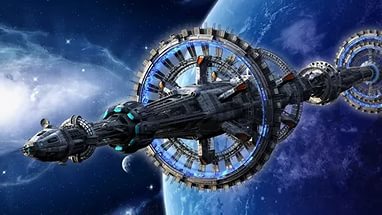 СЕГОДНЯ
ЗАВТРА
ВЧЕРА
Для первого шага достаточно веры. Не обязательно видеть всю лестницу, чтобы сделать первый шаг…
Р.Брэдбери
Молодцы!